Circle Fun 8
Book of Mormon
Lehi and Family
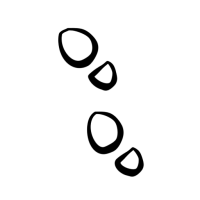 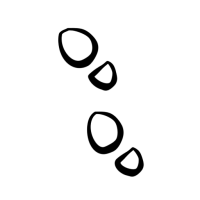 To the Promised Land
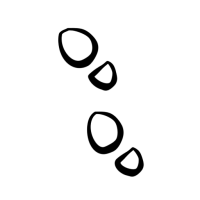 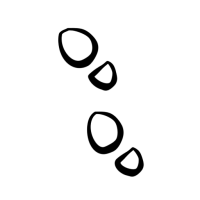 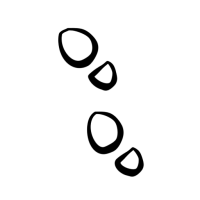 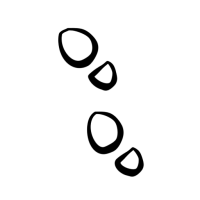 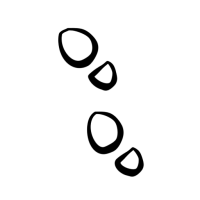 King Mosiah and Sons
Lehi and Family
Army of Helaman
v
v
v
v
v
v
v
v
v
v
v
v
v
v
v
v
Zoramites
To the Promised Land
King Mosiah and Sons
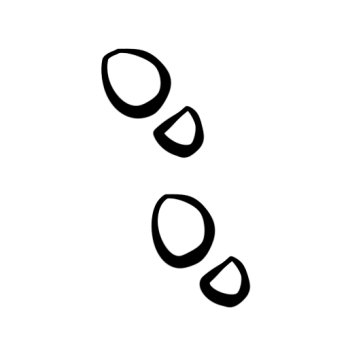 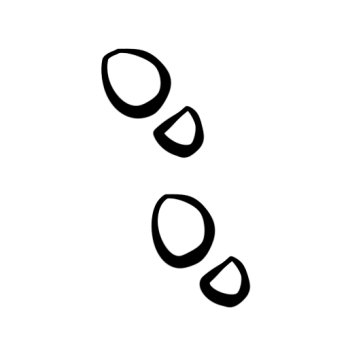 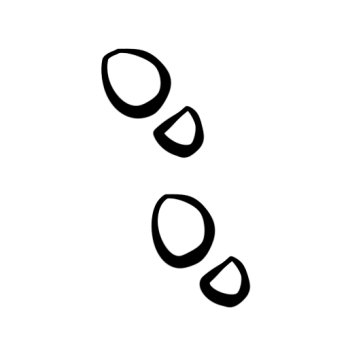 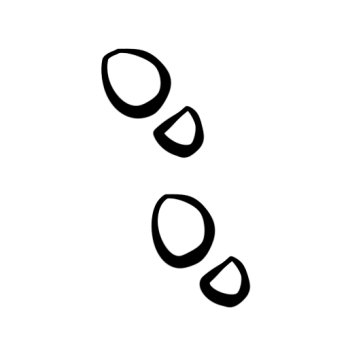 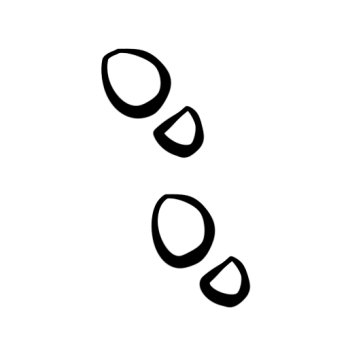 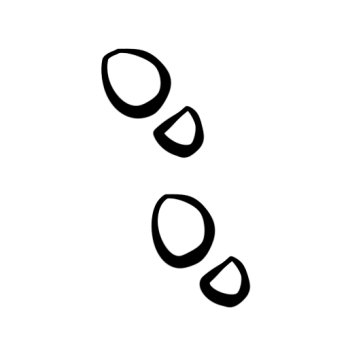 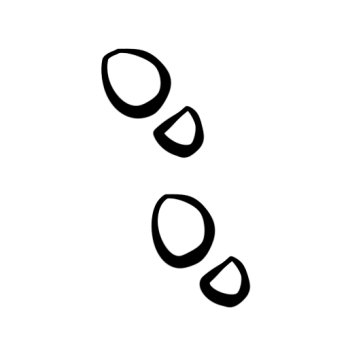 Book of Mormon Places
The Armor of God
Brother of Jared
Ether 3
Helaman 5
Lehi’s Family Lehi’s Family tree  Ensign Jan. 2004
Army of Helaman Alma 56-58
The Sons of Mosiah Become Missionaries Alma 27-28
Zoramites Alma 31-35
Armor of God Alma 43-44; Ephesians 6:14-17
Brother of Jared  Ether 3
Nephi and Lehi in Prison  March 1995 Friend